Министерство образования, науки и      
                        молодежной политики Краснодарского края
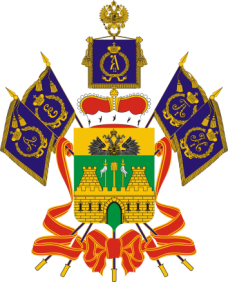 Муниципальное бюджетное дошкольное образовательное учреждение муниципального образования город Краснодар «Центр развития ребенка - детский сад № 115»
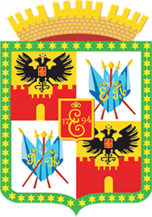 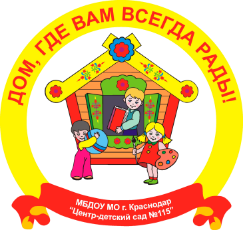 Отчет о реализации программы краевой инновационной площадки (КИП -2016)
Создание комплексной модели 
психолого - педагогического сопровождения 
дошкольного образования ребенка 
в условиях семейного образования
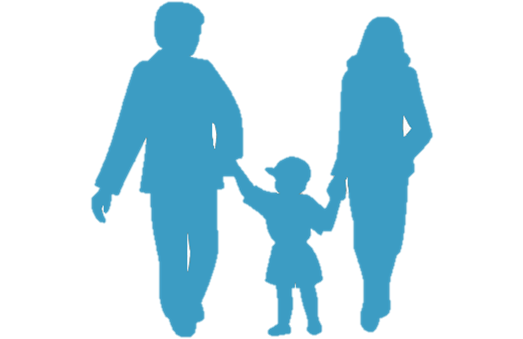 Соответствие задачам федеральной и региональной образовательной политики
Закон «Об образовании в Российской Федерации» 
№ 273 – ФЗ от 29.12.2012г
пункт 3 статьи 64 ФЗ-273 
    «родители (законные представители) несовершеннолетних обучающихся, обеспечивающие получение детьми дошкольного образования в форме семейного образования, имеют право на получение методической, психолого-педагогической, диагностической и консультативной помощи (далее – помощь в семейном образовании) без взимания платы, в том числе в дошкольных образовательных организациях и общеобразовательных организациях, если в них созданы соответствующие консультационные центры. Обеспечение предоставления таких видов помощи осуществляется органами государственной власти субъектов Российской Федерации»
Соответствие задачам федеральной и региональной образовательной политики
Аспекты, определяющие стратегию 
развития дошкольного образования 
Краснодарского края:
Обеспечение родителей, 
выбравших 
семейную форму дошкольного образования, 
методической, 
психолого-педагогической, 
диагностической и консультативной помощью
Доступность, 
качество, 
развитие, 
открытость и совершенство-вание
Необходимость создания системы поддержки раннего развития детей (0-3 года)
Задачи отчетного периода
Комплексная модельпсихолого-педагогического сопровождения дошкольного образования ребенка в условиях семейного образования
Научно-методические организации
Социальные партнеры
Служба ранней помощи
Центр игровой поддержки ребенка
Городской центр психолого-педагогической помощи
Сетевое сообщество педагогов и родителей
Дистанционный консультационный центр
Консультационный центр
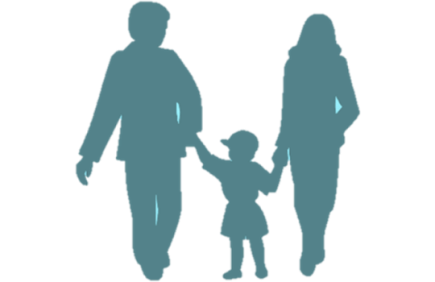 Единое информационное пространство
Содержание инновационной деятельности
Оказание коррекционной помощи детям  от 1 года до 3 лет, имеющим проблемы в развитии
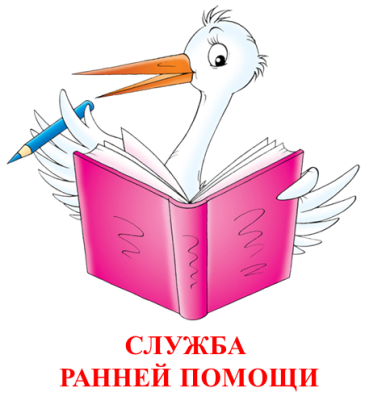 Всестороннее развитие   детей от 1 года до 3 лет  на основе современных методов организации игровой деятельности
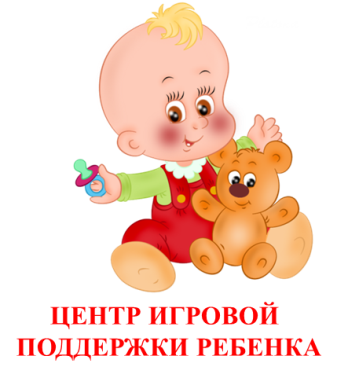 Методическая, 
психолого - педагогическая, 
диагностическая и консультативная поддержка родителей  детей с 2 месяцев до 8 лет
Дистанционная методическая, 
психолого - педагогическая, 
диагностическая и консультативная поддержка родителей  детей с 2 месяцев до 8 лет средствами  ИКТ
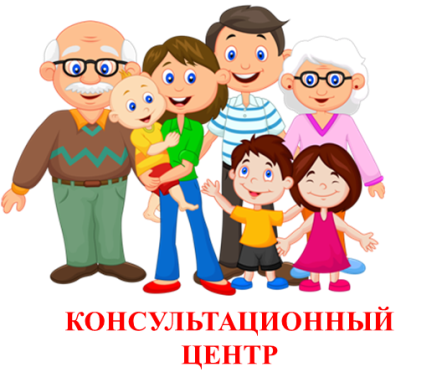 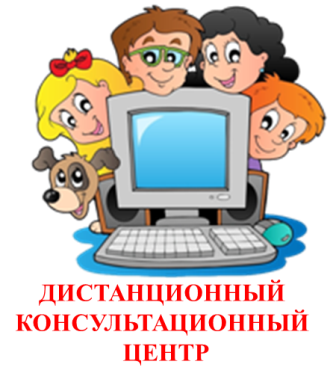 Консультационный центр
Методическая, психолого-педагогическая  диагностическая и консультативная помощь специалистов:

- заведующего;
- старшего воспитателя;
- воспитателя;
- педагога-психолога;
- учителя- логопеда;
- инструктора по ФК;
- музыкального руководителя.
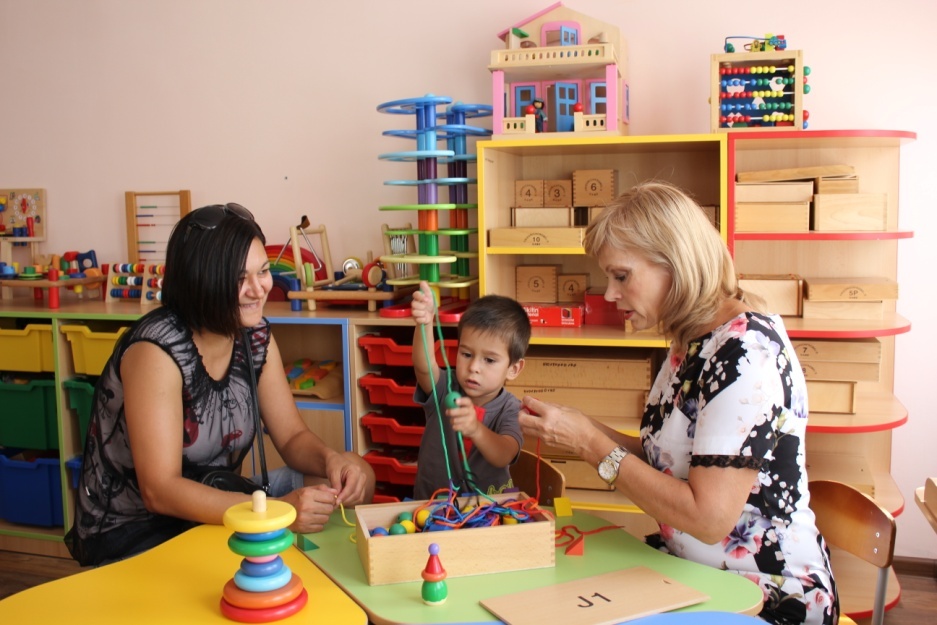 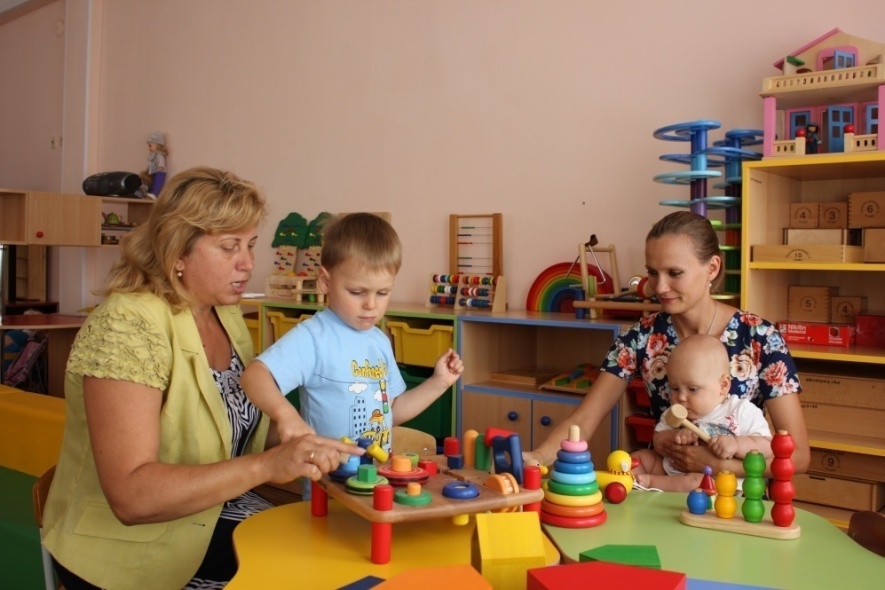 Дистанционный консультационный центр
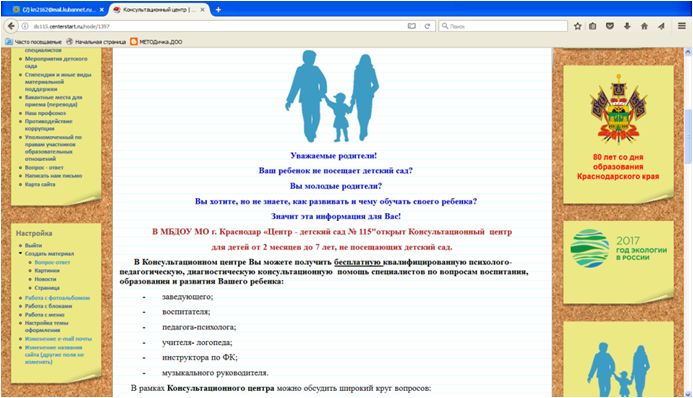 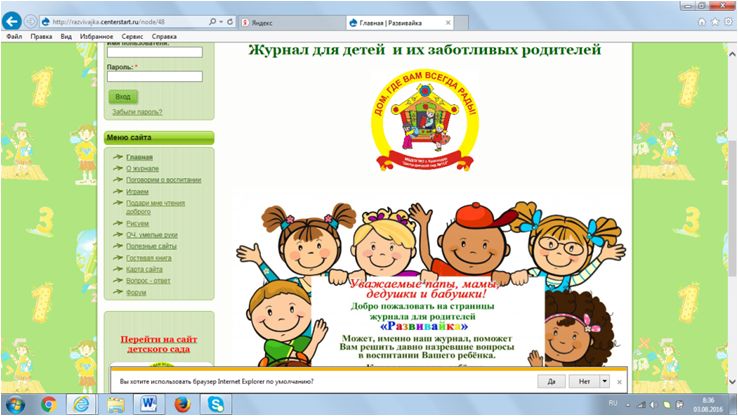 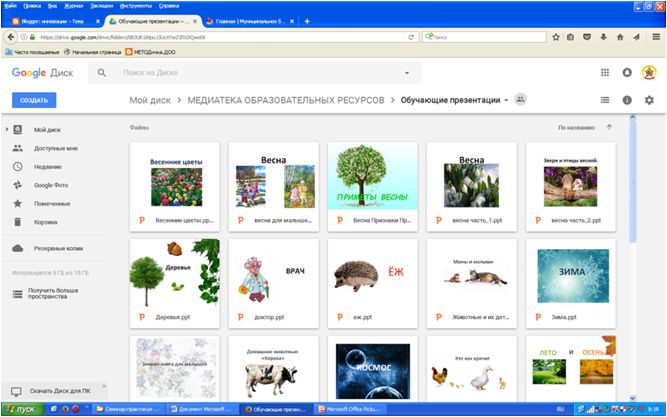 Центр игровой поддержки ребенка
разработка индивидуальных программ игровой поддержки ребенка;

 организация психолого-педагогического сопровождения;

обучение родителей   способам применения различных видов игровых технологий;

организация развивающих игр и игрового взаимодействия с детьми;

консультирование родителей.
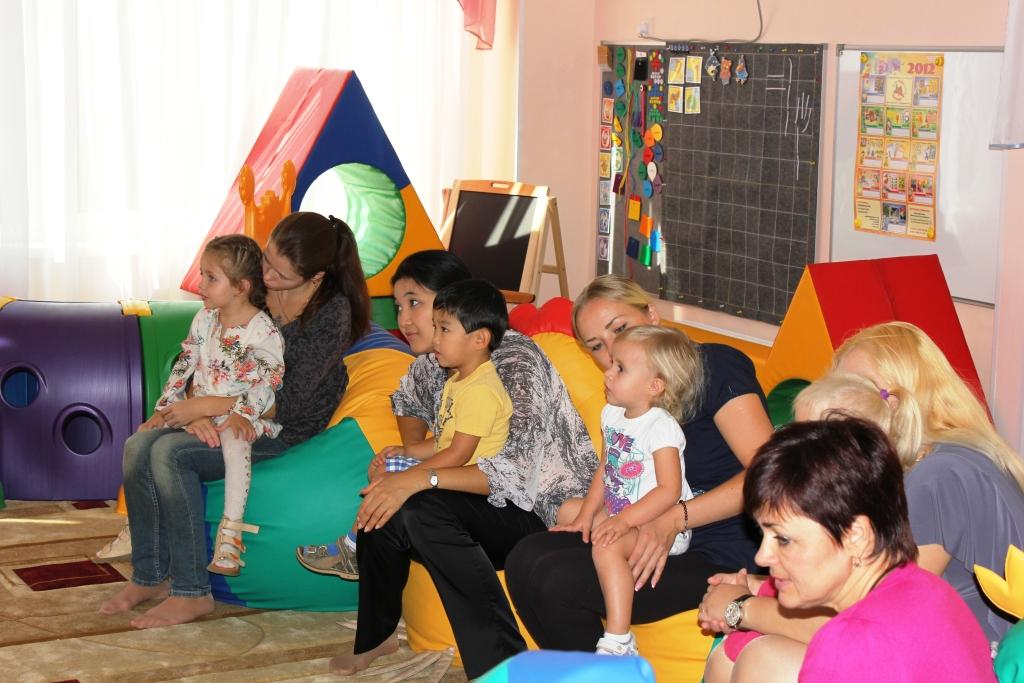 Служба ранней помощи
консультирование по вопросам, связанным с индивидуальными особенностями ребенка и условиями его оптимального развития;

 создание программы индивидуальной коррекции отклонений в развитии;


междисциплинарное обслуживание ребенка и семьи в соответствии с разработанной программой.
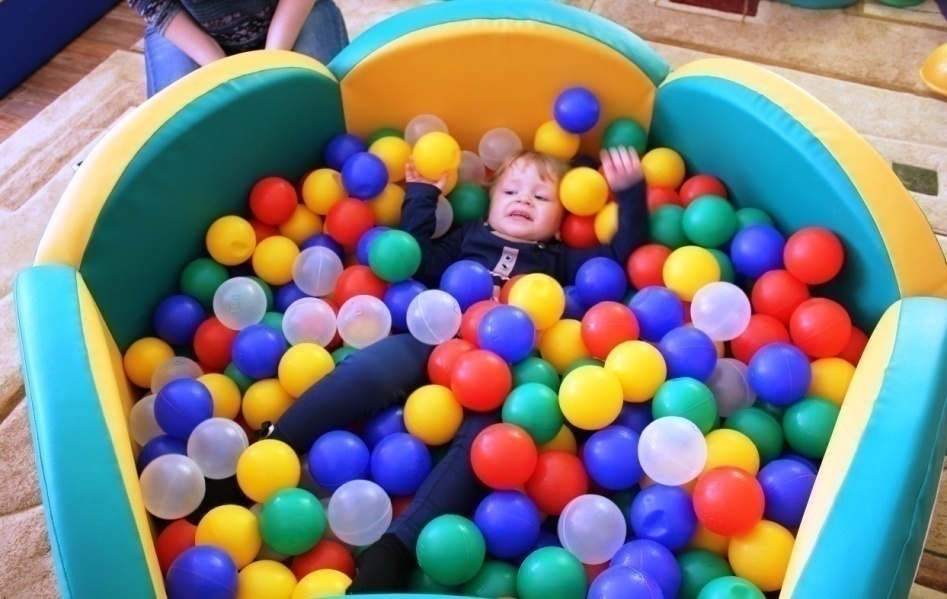 Инновационность
Измерение и оценка качества инновации
Результативность инновационной деятельности
Результативность инновационной деятельности
Продукты инновационной деятельности
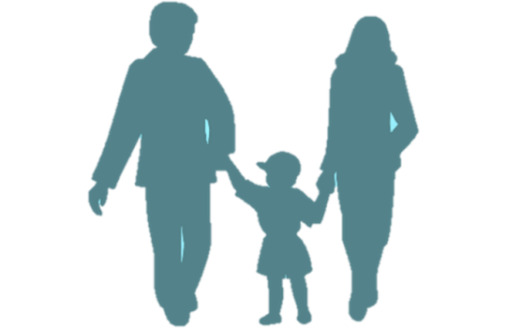 Организация сетевого взаимодействия
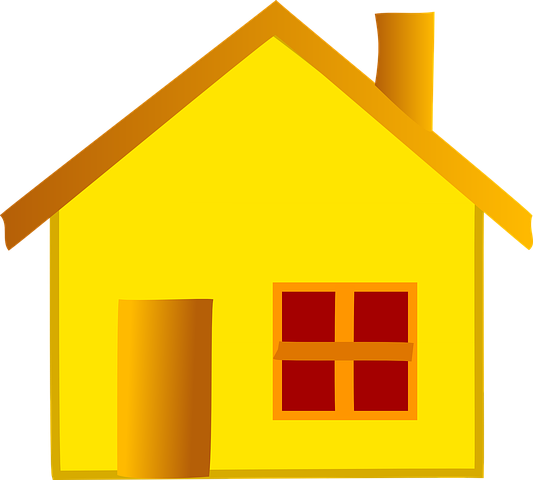 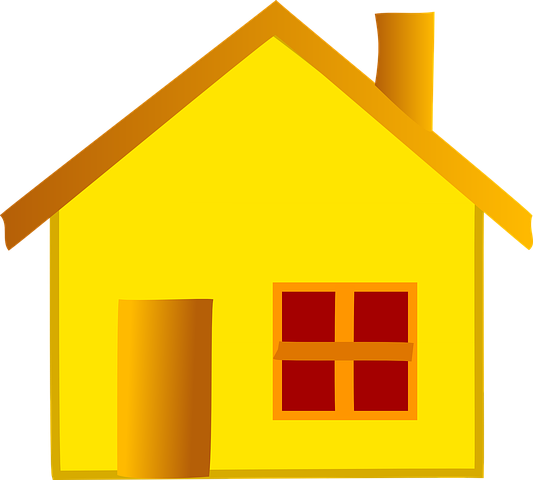 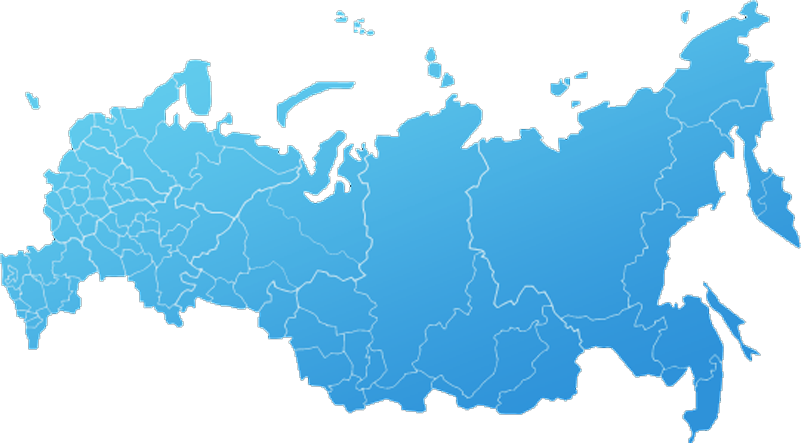 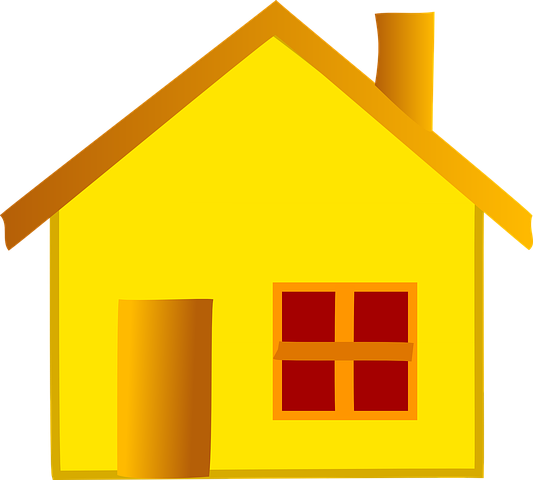 Департамент образования МО г. Краснодар
МКУ КНМЦ
МКУ КМИКТ «Старт»
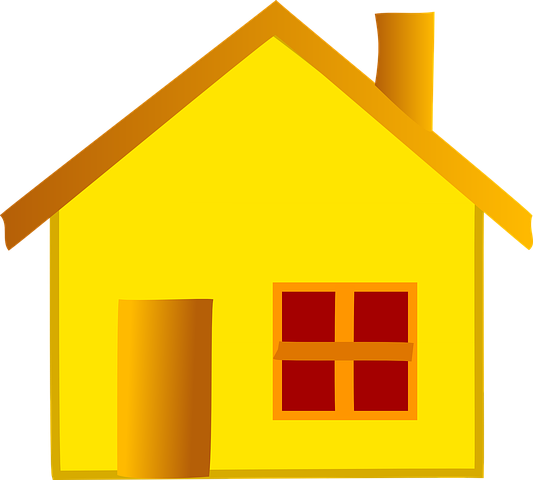 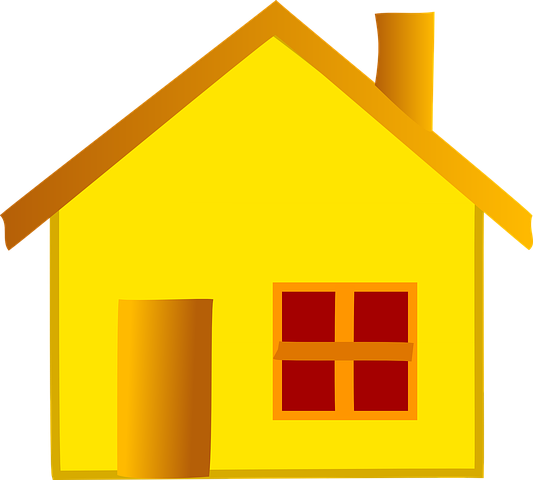 ГБОУ ИРО КК
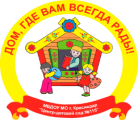 ФГБОУ ВО КубГУ
ДОО №115
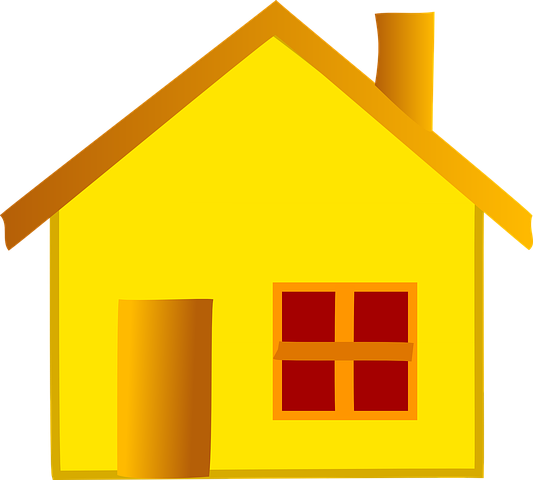 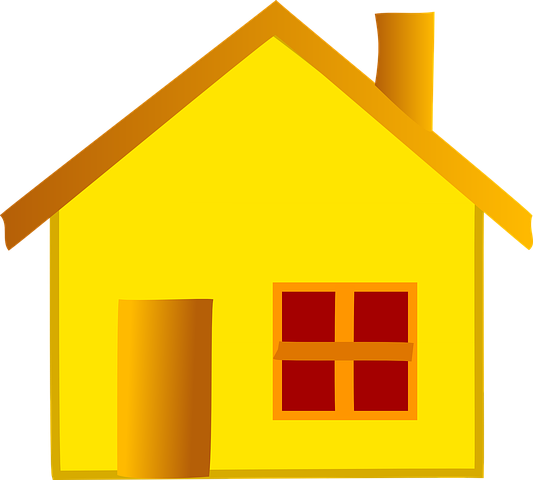 ДОО- региональные стажировочные площадки
МКУ ЦППМСП «Детство» г. Краснодар
Апробация и диссеминация результатов деятельности КИП
Апробация и диссеминация результатов деятельности КИП
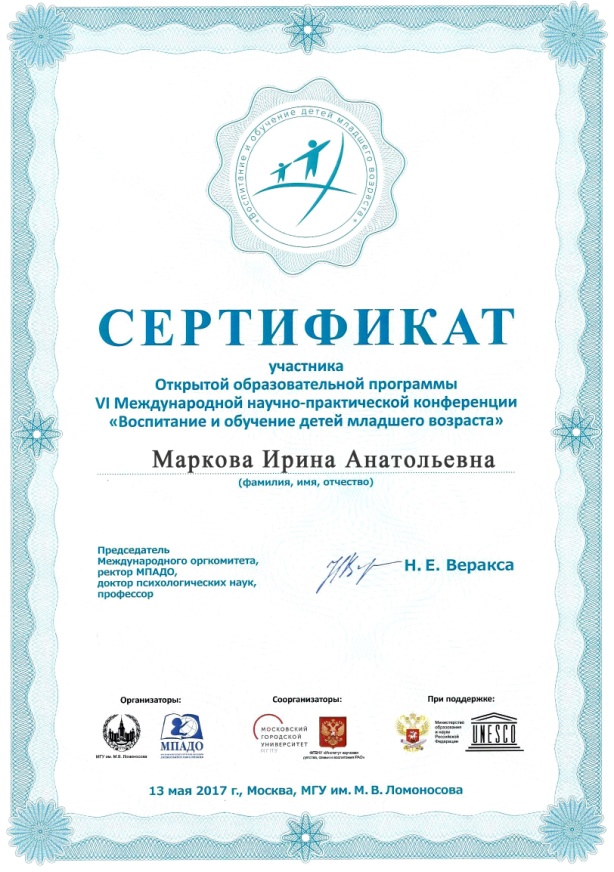 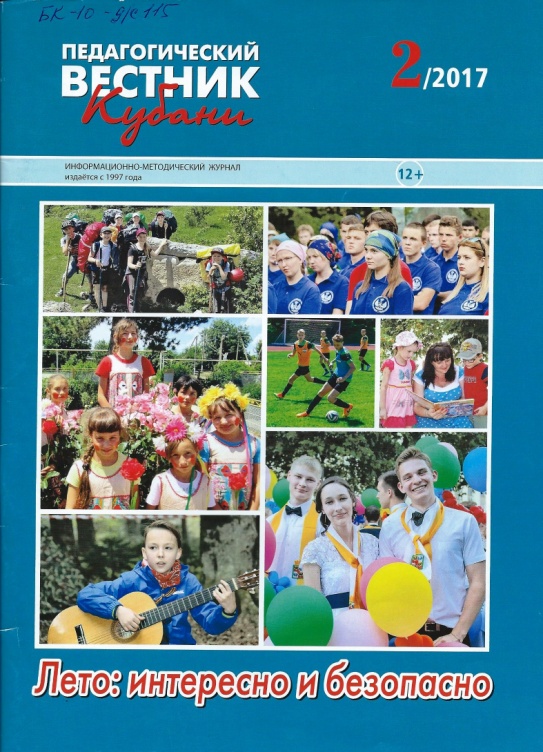 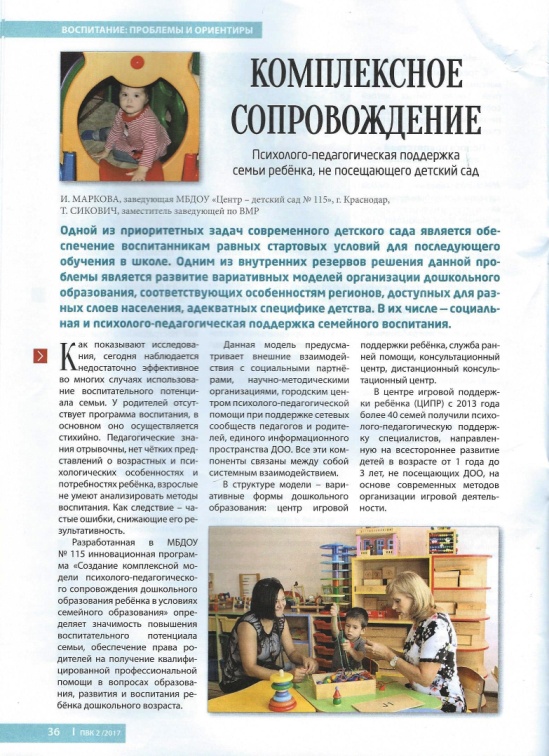 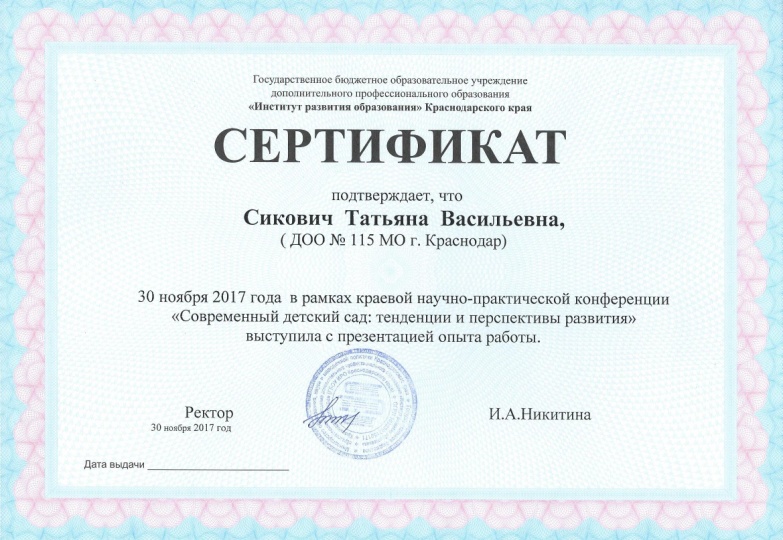 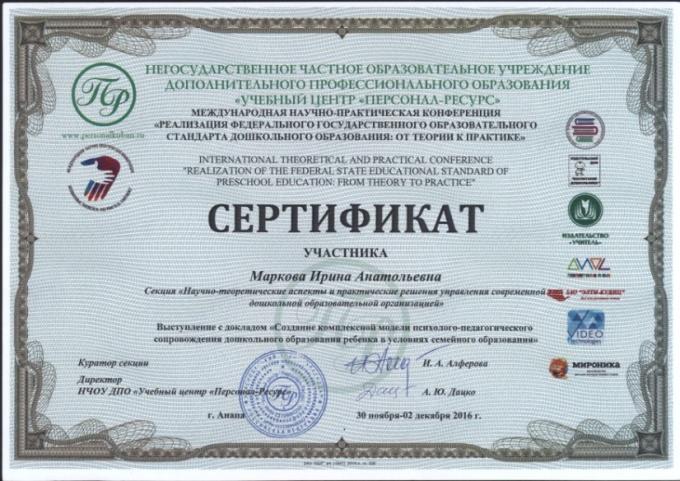 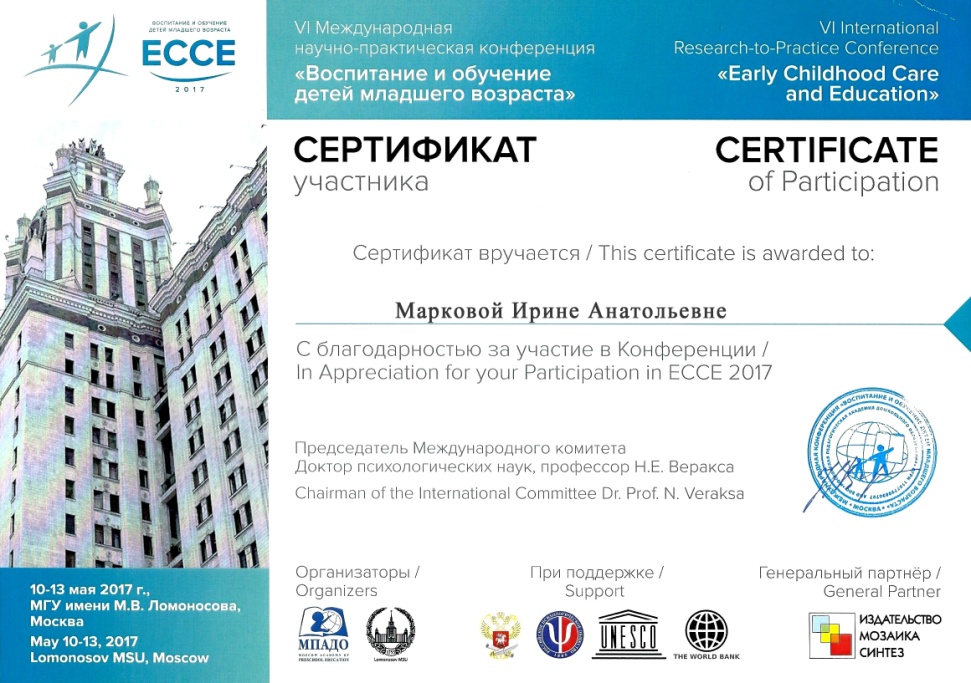 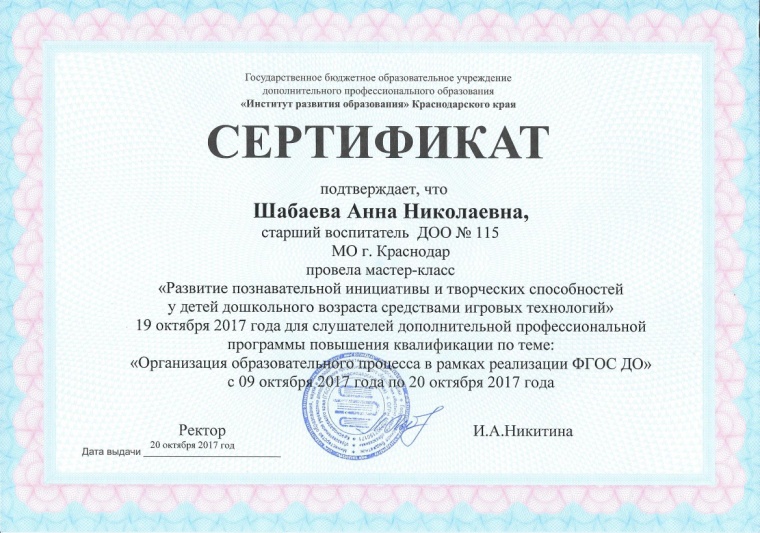 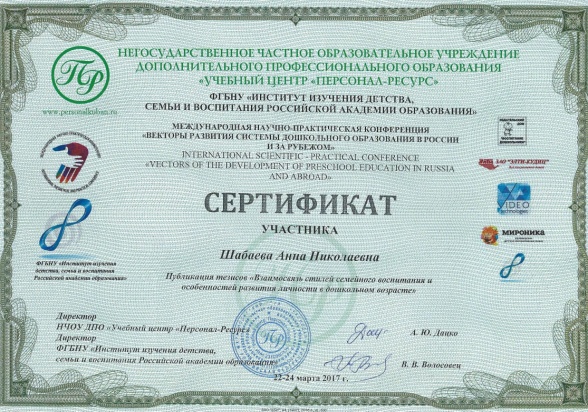